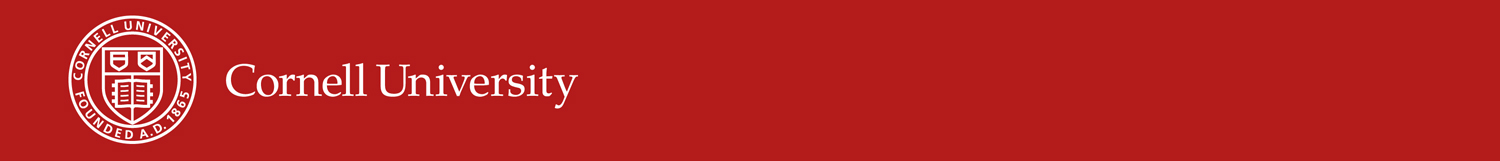 On-road emissions measured by chase techniques in ChinaAn approach that can compliment PEMS, but not replace it!
Dane Westerdahl, Xing Wang and K. Max Zhang (PI)
Energy and the Environment Research Laboratory
How did we end up in China?
The Olympic Games and the opportunity it offered	
Aggressive controls applied to a very polluted city
Two investigators from China
Good food and friends
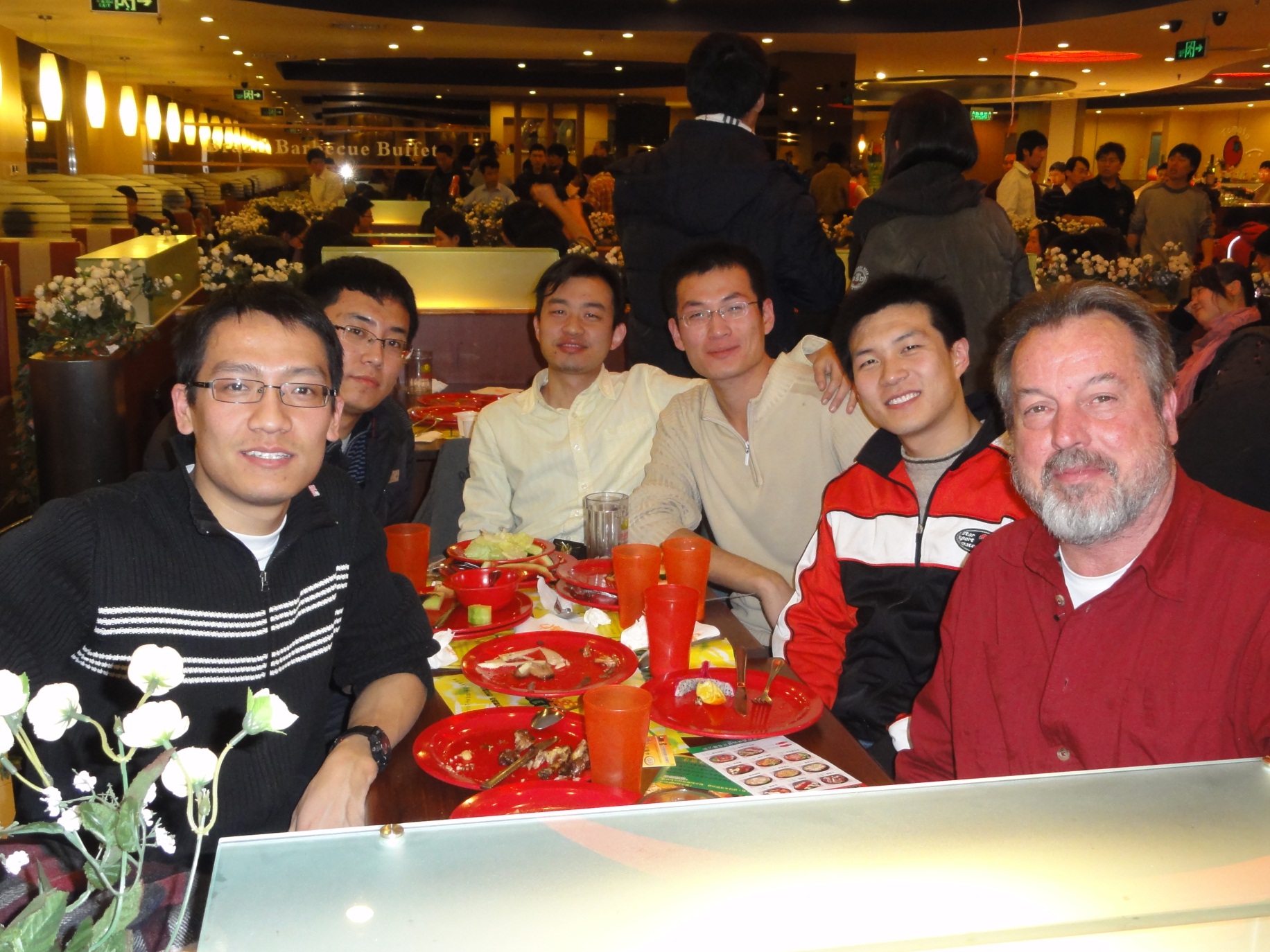 Heroic controls placed on Beijing and the region as Olympics approached
Construction halted
New taxis replaced old ones
High emitting cars banned from city
Trucks largely banned from city
Odd/Even car use
New buses purchased
Industry closed
Coal burning replaced by natural gas
Cement plants and quarries closed
Dirt/debris covered
Landscape planted
Streets cleaned
No street bar b ques
Unconfirmed weather modification
Most measures were implemented well before Games and had different start dates
Black Carbon Observations
Summer community measurements  (2007)
Truck Activity 1
Truck Activity 2
Truck Activity 3
Truck Activity 4
Truck Activity 5
Truck Activity 6
Truck Activity refers to the period between 11:-00 pm and 6:00 am. Beijing residents are exposed to much higher diesel particulate matter levels at night.
BC Comparison – I: Traffic-Control days vs. Non-Traffic-Control days  Summer 2008
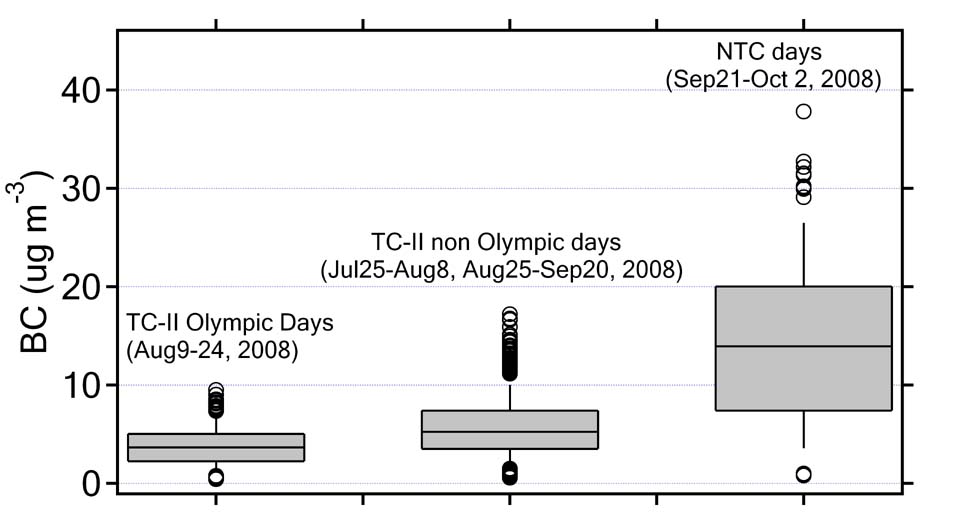 The significant increases of BC concentrations on NTC days demonstrate the positive impact of traffic control regulations in reducing BC emissions.
On-road Measurements in BeijingStudying emissions in the real world
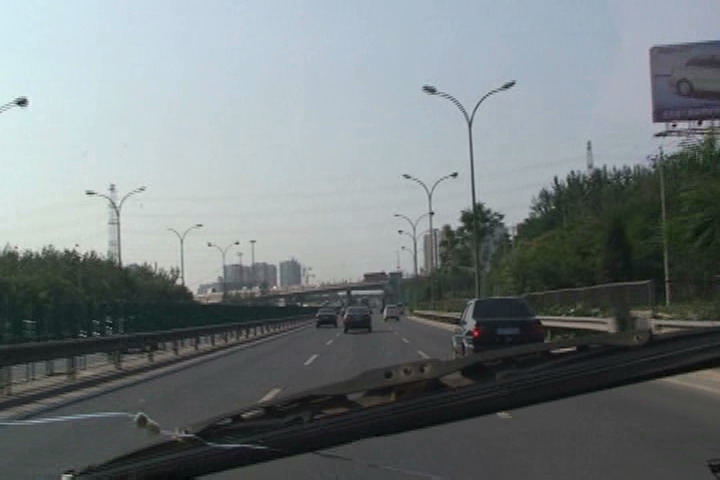 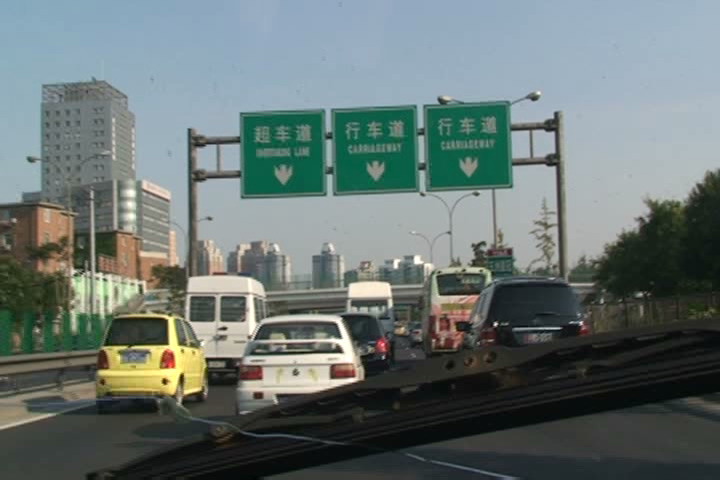 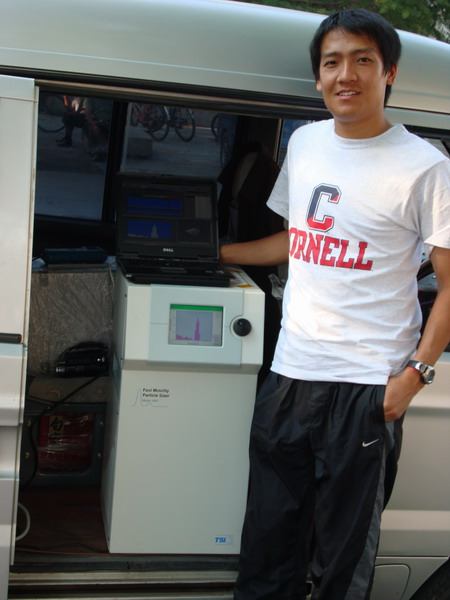 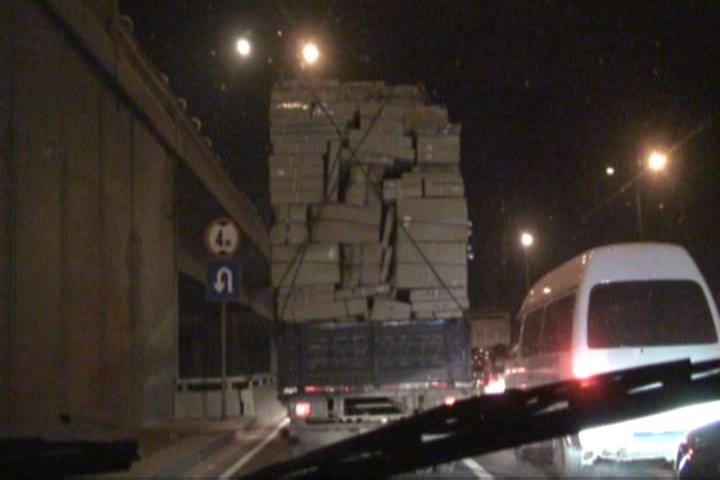 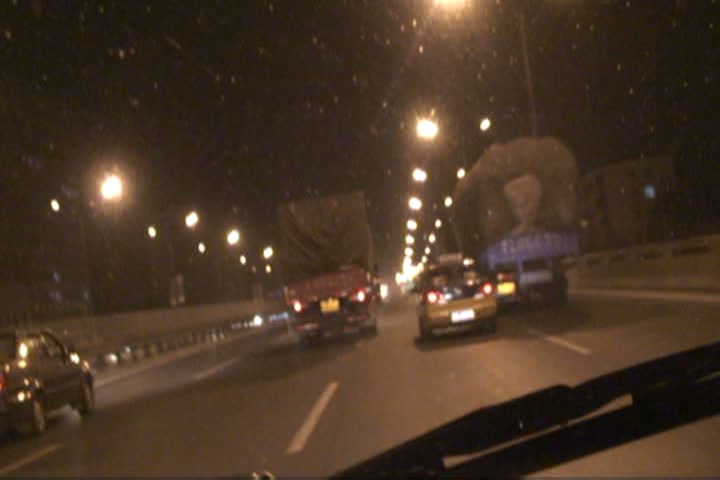 Measuring On-road Emission Factors
The main objective of our research efforts is to obtain real-world emissions information using a mobile platform chasing method.  
Our work demonstrates that this method can become a cost-effective way to determine mobile emission factors.
Methods to derive emission factors
EERL Expertise in Mobile Platform Operation and Emission Factor Determination
2003-2006: Designed  platform/conducted  mobile platform measurements on-road, in community air, and near airport 1,2
2005: Derived, for the first time, the size-resolved on-road particulate emission factors3
2007: Measured fleet average on-road emission factors for cars and trucks in Beijing using mobile platform4
2008: Measured fleet average and some individual emission factors for cars, trucks, and buses during Olympics using mobile platform5
2009: Sampled 243 individual trucks and 57 individual buses in and around Beijing (within two weeks), and derived emission factor distributions6
2010: Conducting emissions measurements in Beijing and Chongqing, focusing on NOx emissions
1Westerdahl et al. (2005) Atmospheric Environment 2005, 39, (20), 3597-3610.
2Westerdahl et al. (2008) Atmospheric Environment 2008, 42, (13), 3143-3155.
3Zhang et al., (2005) Atmospheric Environment 2005, 39, (22), 4155-4166.
4Westerdahl et al. (2009) Atmospheric Environment 2009, 43, (3), 697-705.
5Wang et al., (2009) Atmospheric Environment 2009, 43, 4535–4543.
6Wang et al., (2010) Atmospheric Environment 2010, 44
Chase study instruments
Fast Mobility Particle Sizer (TSI 3091)
MicroAethalometer (Magee Scientific AE 51)
CO/temp/humidity (Q-Trak (TSI 7545)
CO2 analyzer (Vaisala CarboCap GM70)
NO analyzer (2b Tech Model 410) 
NOx converter (2b Tech Model 401)
Computer datalogger
Video camera
Gps
Time resolution—10 seconds
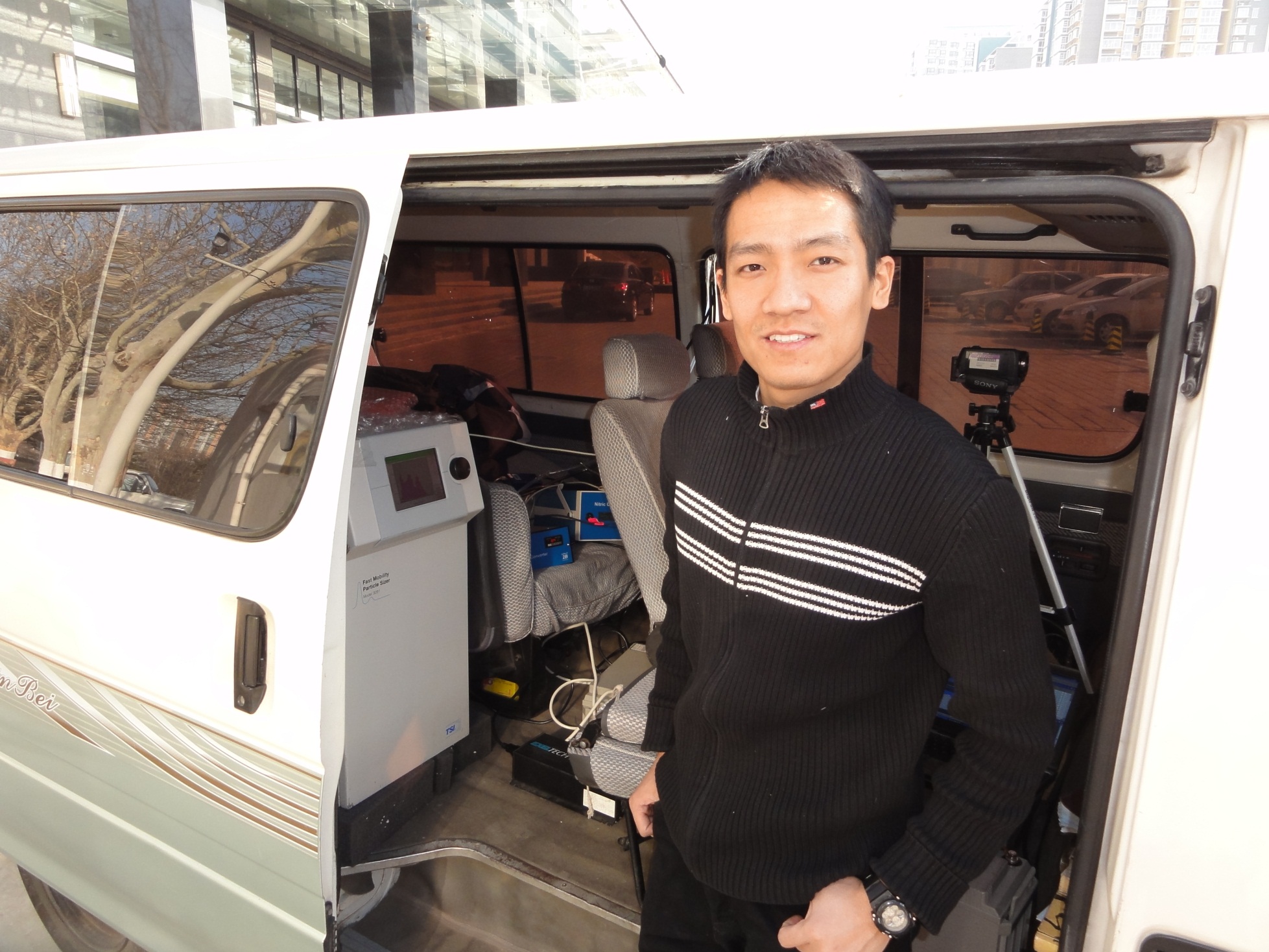 Plume concentrations from a truck
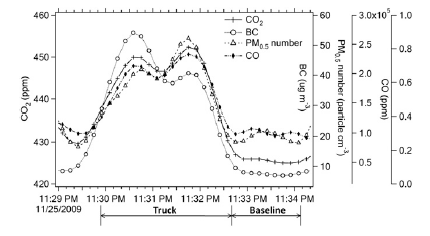 Wang et al., (2010) Atmospheric Environment
Deriving Emission Factors based on Carbon Balance
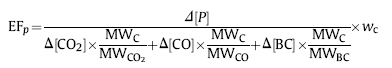 wc : mass fraction of carbon in fuel
MW: molecular weight
∆: concentration increase 
=concrealtime – concbaseline

Method used by Stedman for EF calculation from remote sensing and Harley in tunnel studies
EF distributions: ~250 Diesel Trucks
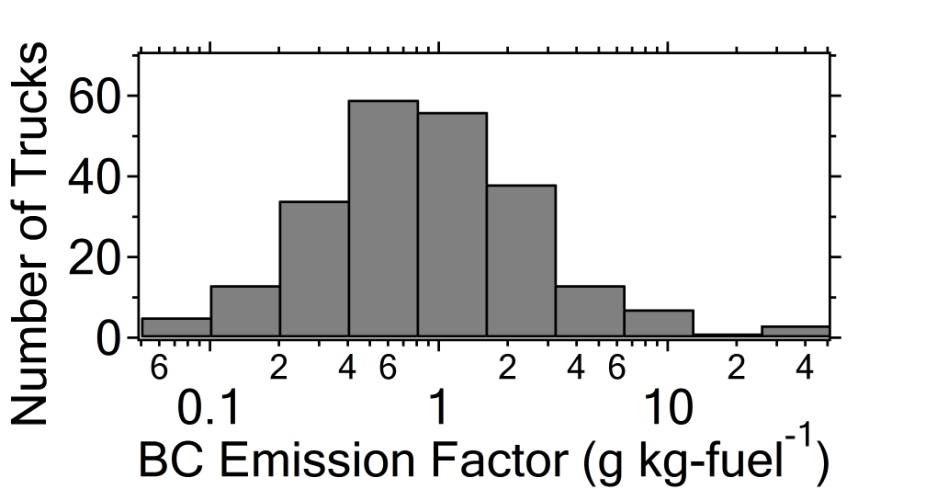 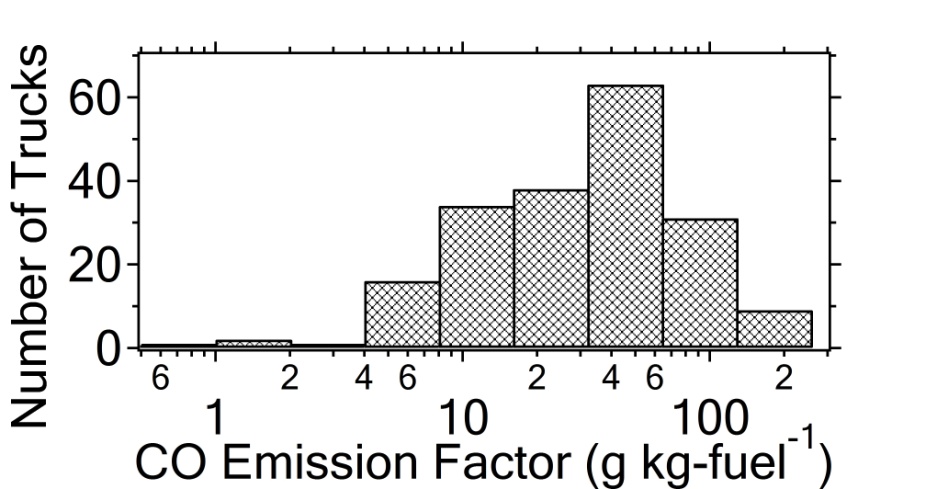 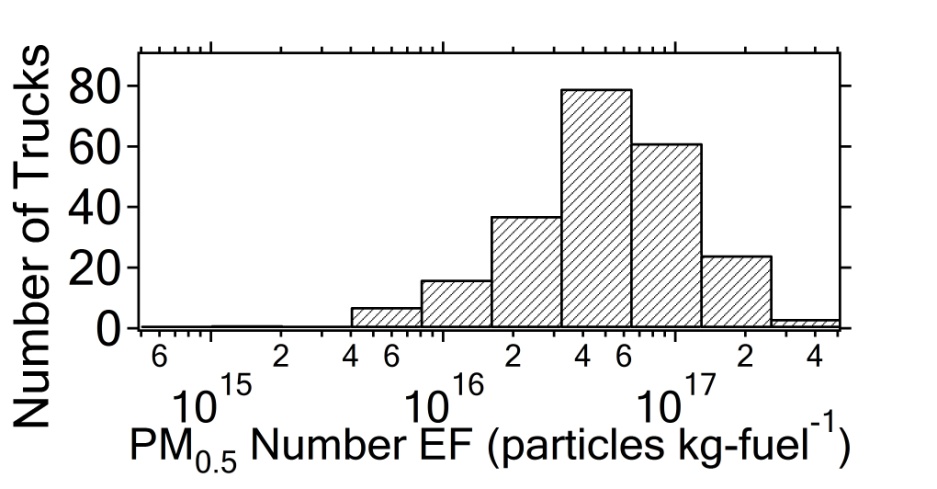 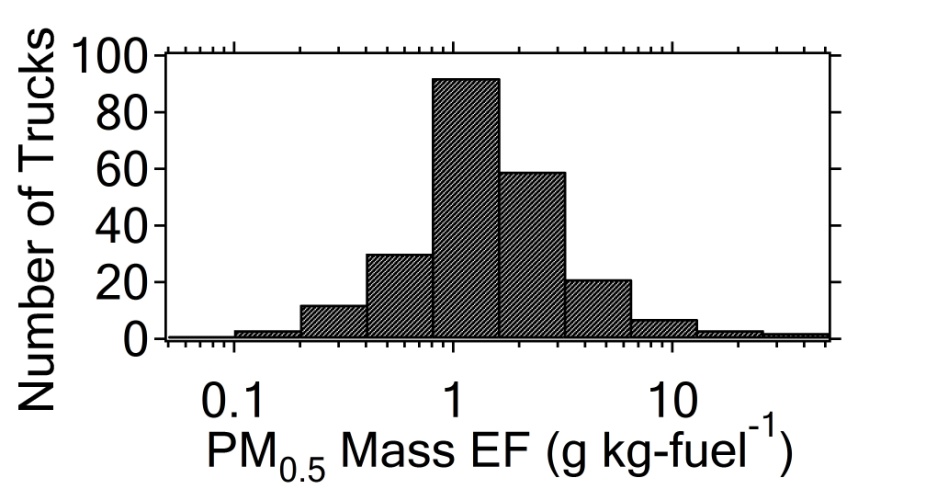 Mean Value
Wang et al., (2010) Atmospheric Environment
BC EF distribution--Diesel Trucks*
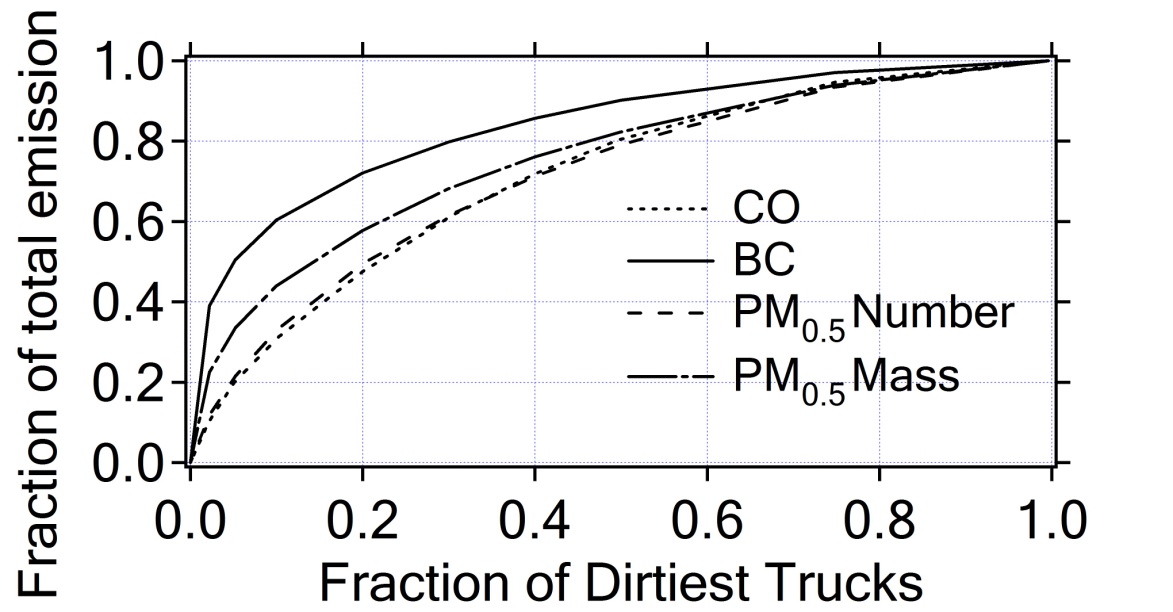 5%
20%
5% heavy emitters responsible for 50% BC emissions
20% of trucks were responsible for 50% CO and PM number, 60% PM mass and 70% BC emissions
Wang et al., (2010) Atmospheric Environment
BC EF distribution: Buses by type
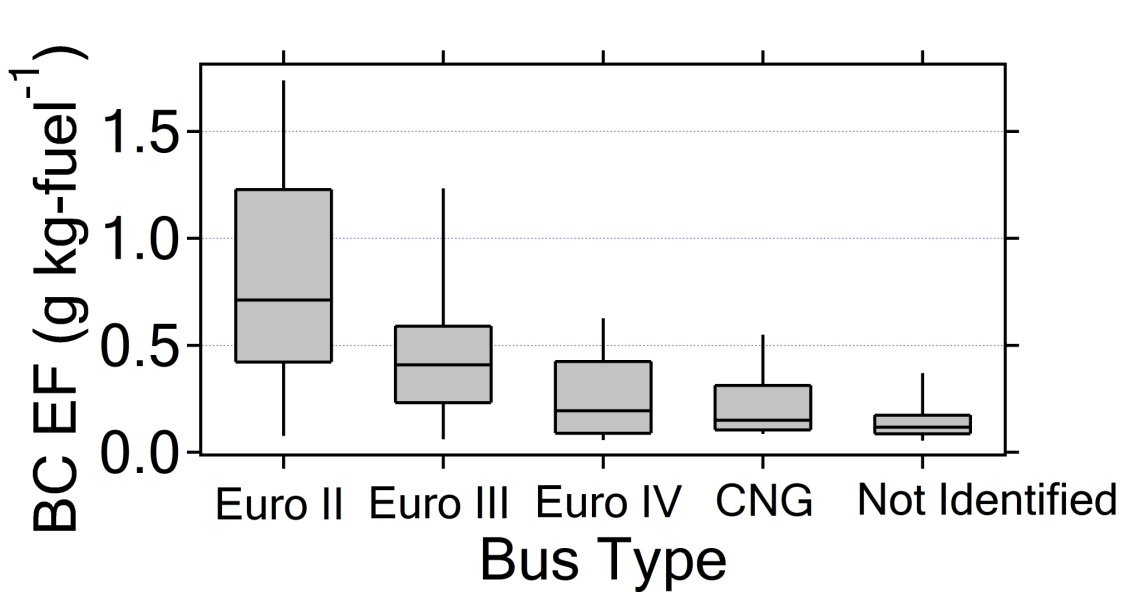 BC EF of Euro IV and CNG buses were 70% and 75% , respectively, lower than  Euro II buses
Wang et al., (2010) Atmospheric Environment
Particle size resolved PM concentration and emission factors for urban buses*
Objectives for December 2010 studies
Expansion of successful field studies of winter 2009 where we sampled the emissions from over 250 on-road vehicles in and around Beijing
The main objective was to add NOx measurement and emission factors to our protocol 
A second objective was to compare our emission measurements using the on-road chasing method to Portable Emissions Measurement System (PEMS) observations
Third objective was to expand chase studies to include a second city for chase studies
Routes-Chongqing
A
Inner Ring Expy
Downtown
B
A-B: On-road truck chasing route (25.1 km)
Routes-Beijing
A
D
6th Ring Rd.
Beijing-Chengde Expressway
Beijing-Tibet Expressway(G6)
C
5th Ring Rd.
B
4th Ring Rd.
A-B: On-road truck chasing route (48.1 km)
C-D: PEMS comparison chasing route (19.7km Expy+11.4 Urban Road)
December 2010 activities - Chongqing
On-road chasing study in Chongqing
Dec 21-Dec 27, 2010
Truck chased: 267
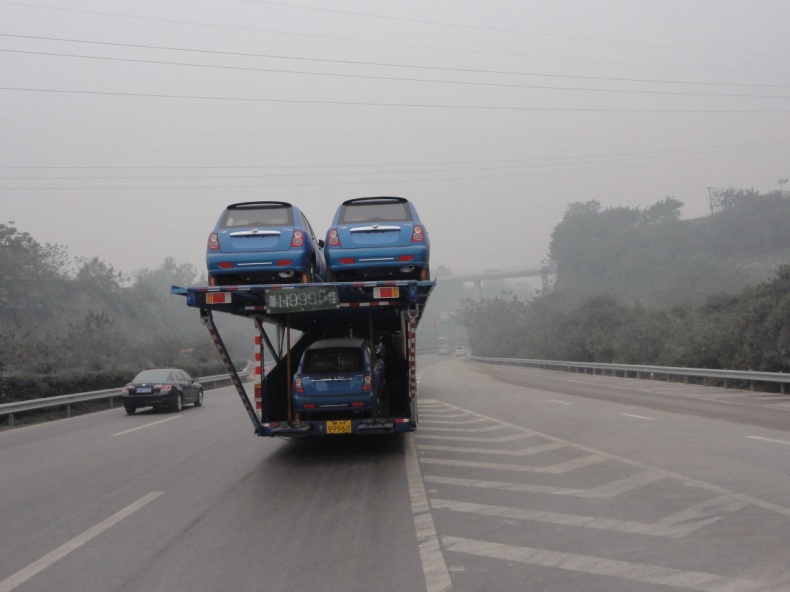 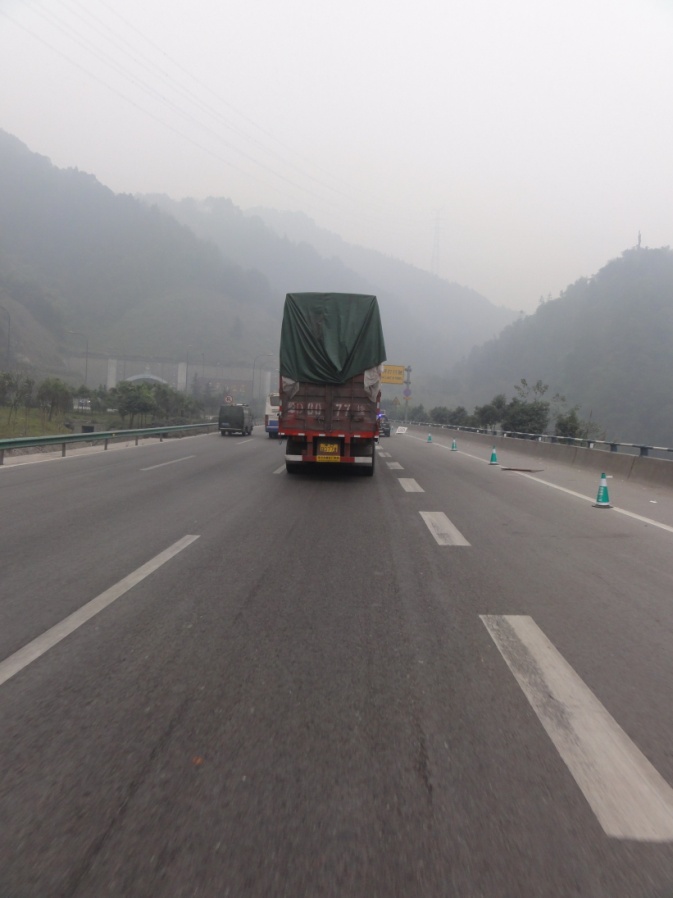 Beautiful ChongqingYangtze River and city skyline
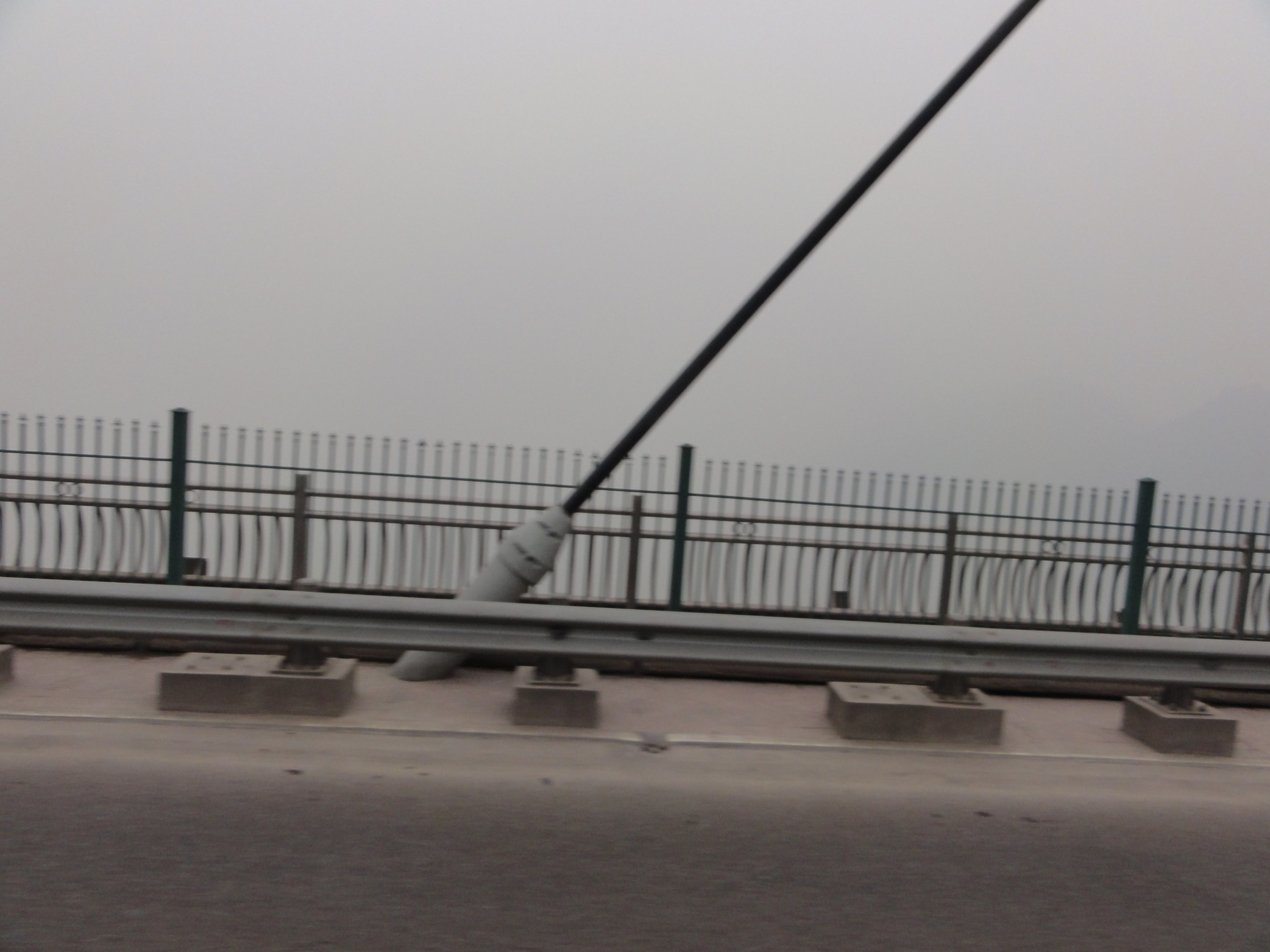 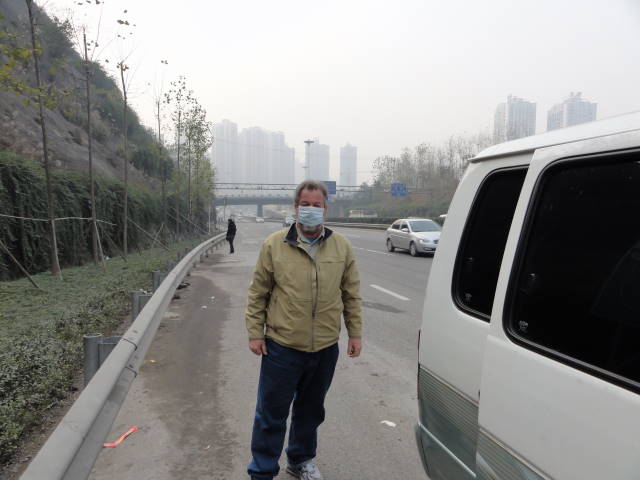 December 2010 Activities - Beijing
On-road chasing study in Beijing
Dec 9-Dec 14, 2010
Trucks sampled: 195
PEMS vs on-road chasing comparison study in Beijing
Dec 15-Dec 17, 2010
Three trucks
PEMS vs. on-road chasing comparison studyBeijing—Initial focus on NOx data
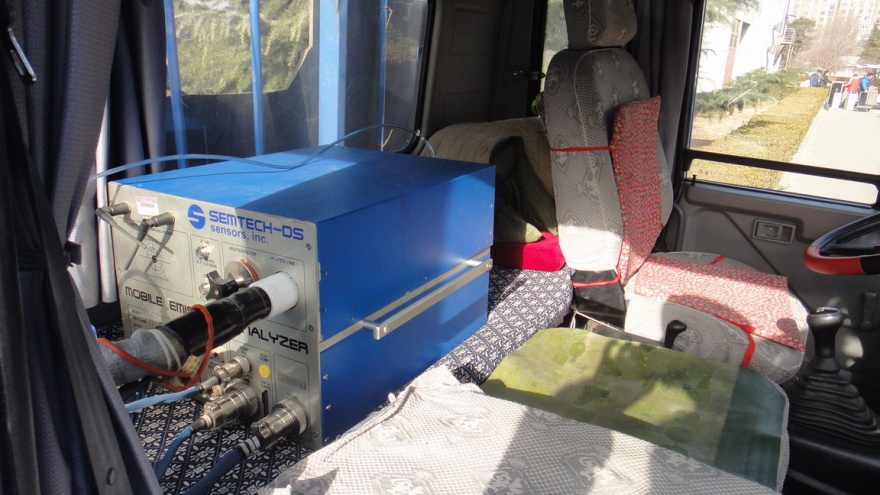 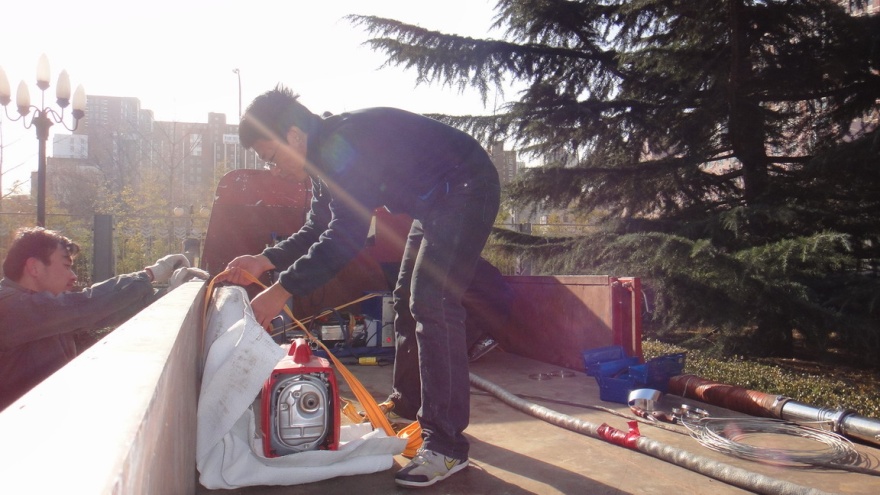 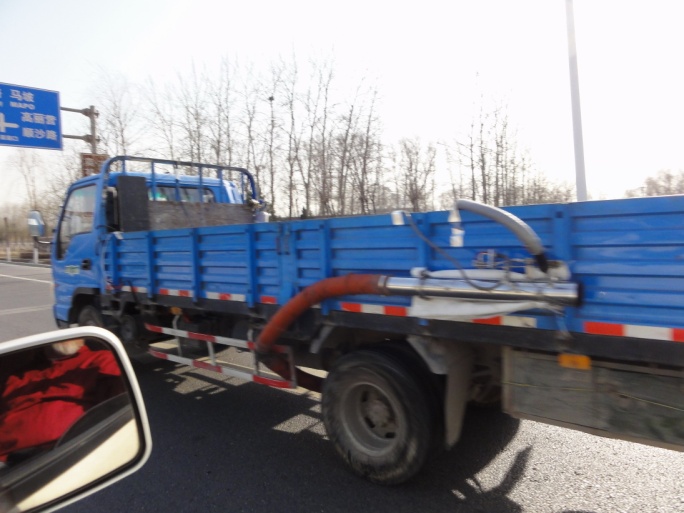 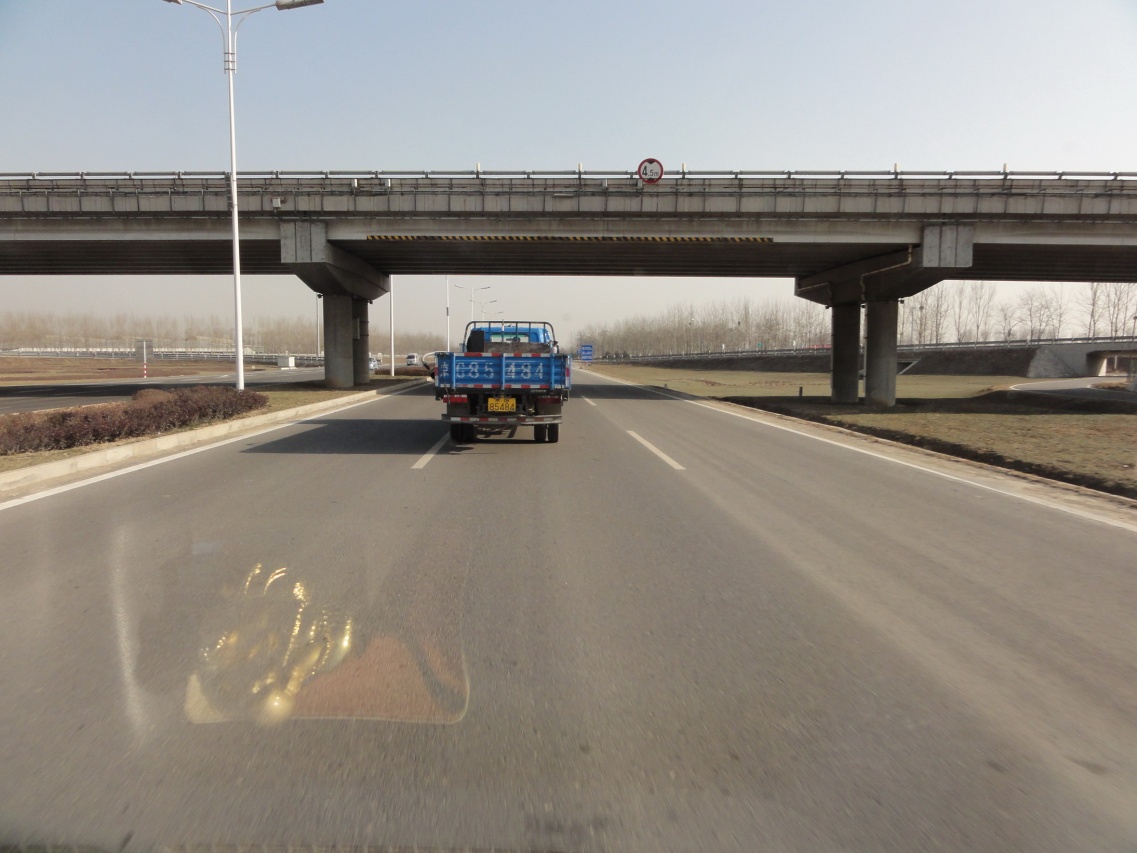 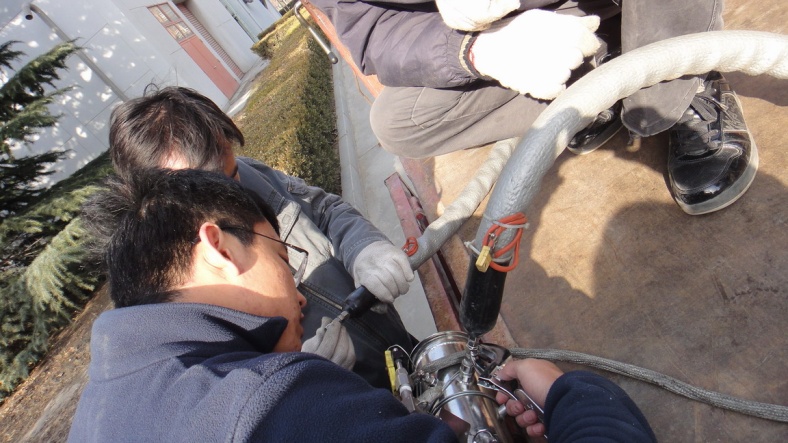 Preliminary Results
A high emitting truck in Chongqing
Preliminary Results
Very Preliminary Results
NOx emission factors  
PEMS vs. Chasing method (g/kg fuel)
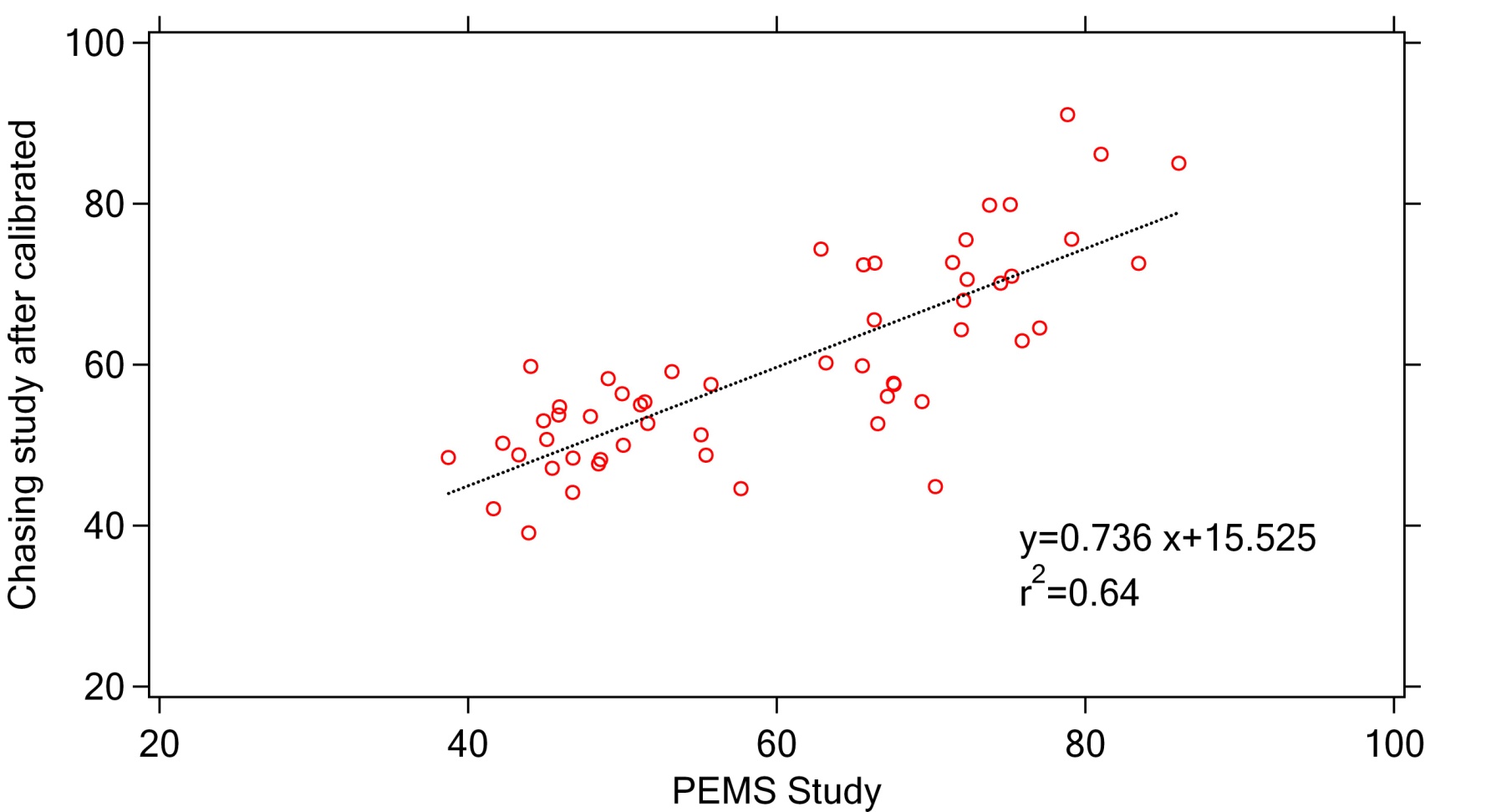 .
2010 Summary
On-road chasing methods were successfully implemented in Beijing and Chongqing.
On-road NOx, BC, CO, CO2, UFP data were collected for more than 400 diesel trucks.
The NOx emission factors derived from the on-road chasing method with speed calibration appear to be in good correlation with those from PEMS—still under construction.
On-going data analysis aims to add NOx emission factor distributions for on-road Chinese trucks.
Conclusions from On Road Studies
A time- and cost- effective approach allows us to sample a large number of trucks and buses
Real-world on-road emissions of areal-world vehicle population
Useful support for air pollution control measures:
Identify heavy emitters and implement emission reduction programs to control them
Need to improve fuel quality in entire region rather than specific cities*
Clean –burning buses work
Will Chase methods replace PEMS?
NO—but
Allows consideration of real world PM
UFP size and numbers down to 5.6 nm
Black carbon
Allows testing of many vehicles—40 or 50 a day
Produces a better representation of on road fleet
Easy to set up and operate
But labor intensive to analyze
Ideal for use in developing world
Can Chase methods compliment PEMS?
Yes
Quick means to generate emissions hypotheses
Screening tool for finding high emitters
Follow up with PEMS
Can be applied in areas far from lab support
New metrics/compounds can be added
Methods could be used together to generate better PM and black carbon emissions data
Acknowledgements
Dr. Zhenghua Li and Prof. Wu Ye at Tsinghua University
Prof. Xiaochuan Pan at Peking University School of Public Health
Dr. Jingnan Hu at Chinese Research Academy of Environmental Sciences
Mr. Jianjun Zheng at Chongqing Research Academy of Environmental Sciences
Although the research described has been funded wholly or in part by the USEPA contract EP-C-06-003 to SRA International, it has not been subject to the Agency’s review and therefore does not necessarily reflect the views of the Agency, and no official endorsement should be inferred.
A better future for Beijing?Maybe, but traffic and traffic growth will remain a serious challenge for rest of China
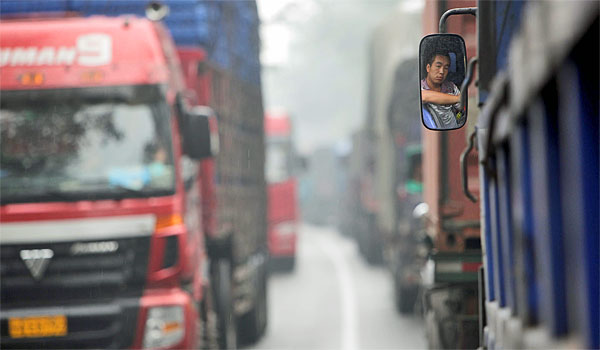 Ambient Black Carbon
A tale of 2 cities
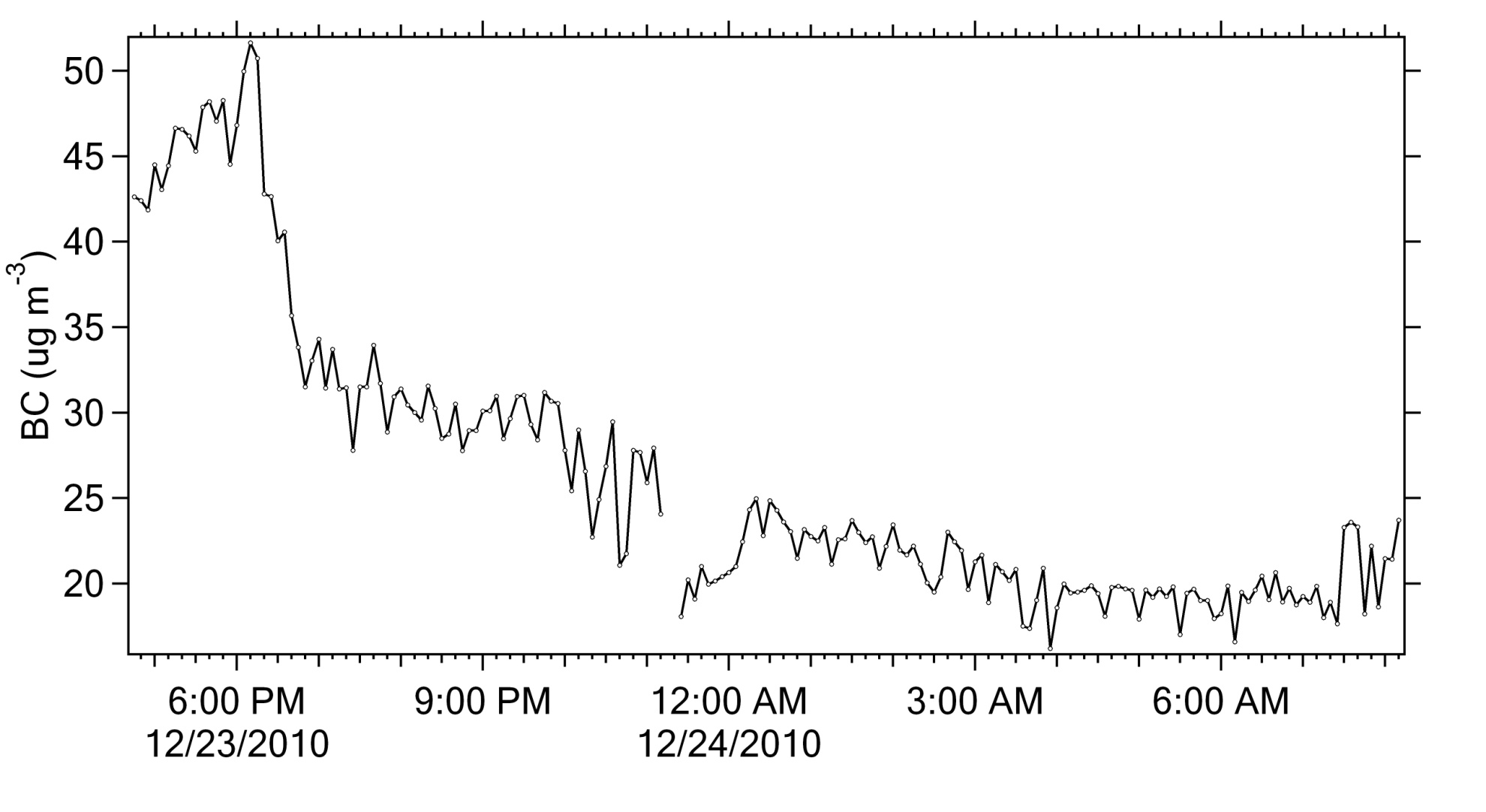 Chongqing
Daytime truck traffic strongly reflected in Chongqing ambient air
Beijing